Всеукраїнський інтерактивний конкурс «МАН-Юніор Дослідник»«Історик-юніор»Керамічний  «Півник» – оберіг родини і символ незламності України
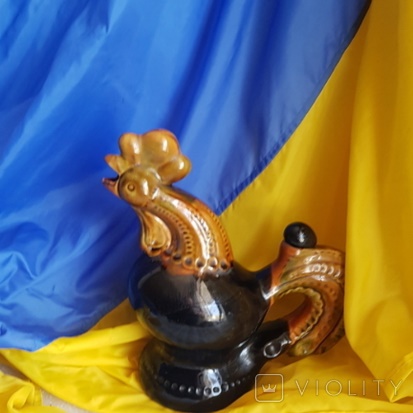 Автор проєкту: Забіжко Катерина Андріївна, здобувач освіти  гуртка «Юні географи-дослідники» Васильківського центру дитячої та юнацької творчості на базі Здорівської гімназії Київської області, учениця 7 класу. Керівник: Розумнюк А.А., керівник гуртка «Юні географи-дослідники» 
2023
Мета дослідження: встановити роль керамічного глечика «Півник» як оберега у формуванні незламності під час війни. 
Завдання: дослідити історію  керамічного глечика «Півник»; проаналізувати причини виникнення символу незламності для  України на прикладі керамічного глечика  «Півник».
Об’єкт дослідження: керамічний глечик   «Півник» як оберіг. 
 Предмет дослідження: феномен «Півника» - оберегу  для родини та символу незламності   нашого народу.
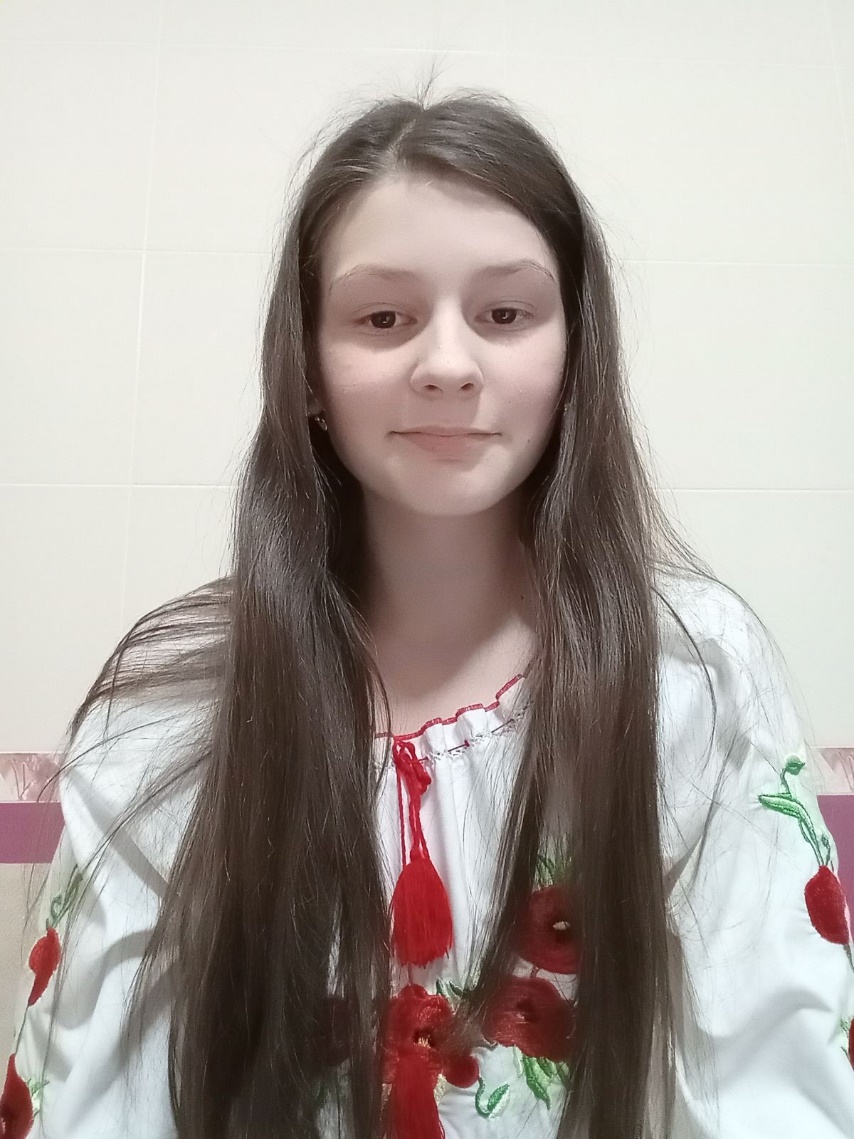 Керамічний глечик  «Півник»  сьогодні є надзвичайно актуальним серед українців,  його називають Бородянським, адже він вистояв незламним у зруйнованій російськими окупантами   Бородянці, вцілів на висячій шафці  у знищеному  будинку.  «Півник» став  символом незламності українського духу перед рашистською навалою
Фото   Єлизавети Серватинської (Т-л «Суспільний»)
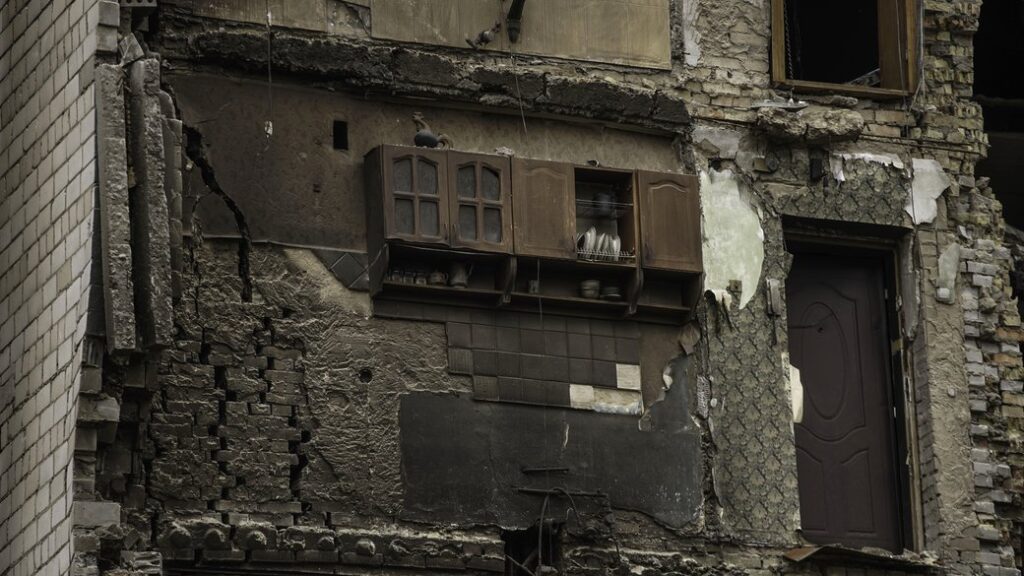 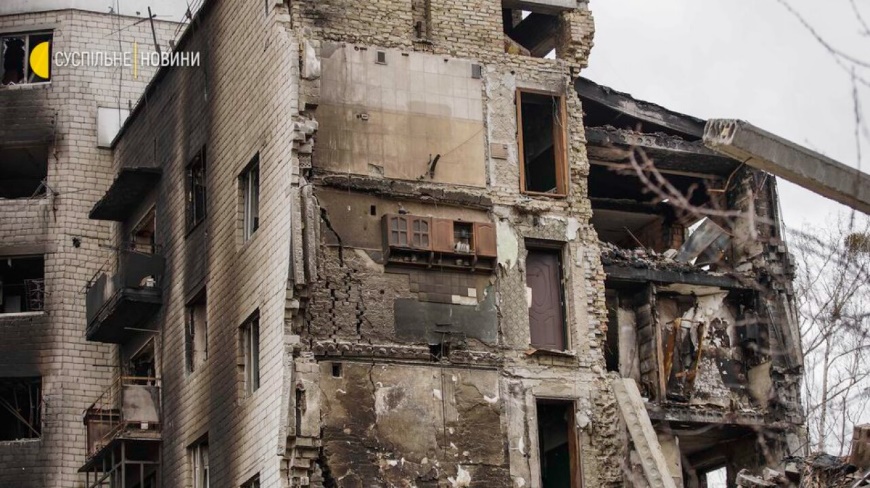 Під час дослідження історії  «Півника»  нам надали консультацію :
 Леся Денисенко, народна майстриня України, художник-кераміст, яка тривалий час працювала на Васильківському майоліковому заводі ( на фото перша зліва. Під час авторської виставки)
  Тамара Залізна – науковий  співробітник Васильківського краєзнавчого музею ( на фото справа)
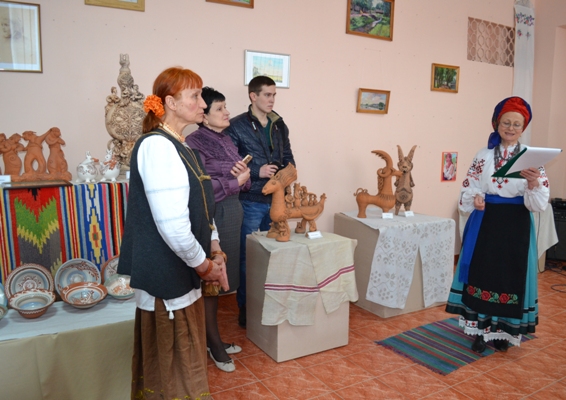 Історія створення «Півника»
  Цей глечик створено на   Васильківському майоліковому заводі. У  період від  1960-х  до 1980-х років  Васильківський майоліковий завод виготовляв близько 60 зразків художніх керамічних виробів: тарілки, миски, макітри, глечики, серед них і – «Півник»,  авторами цього глечика є родина художників-керамістів Валерій та Надія Протор’єви.
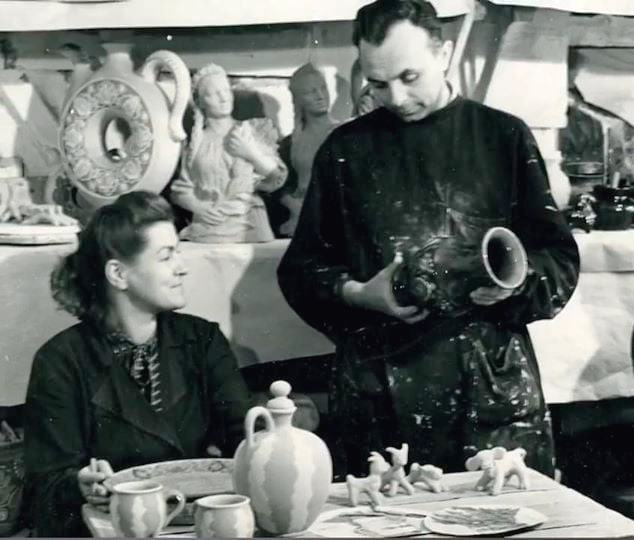 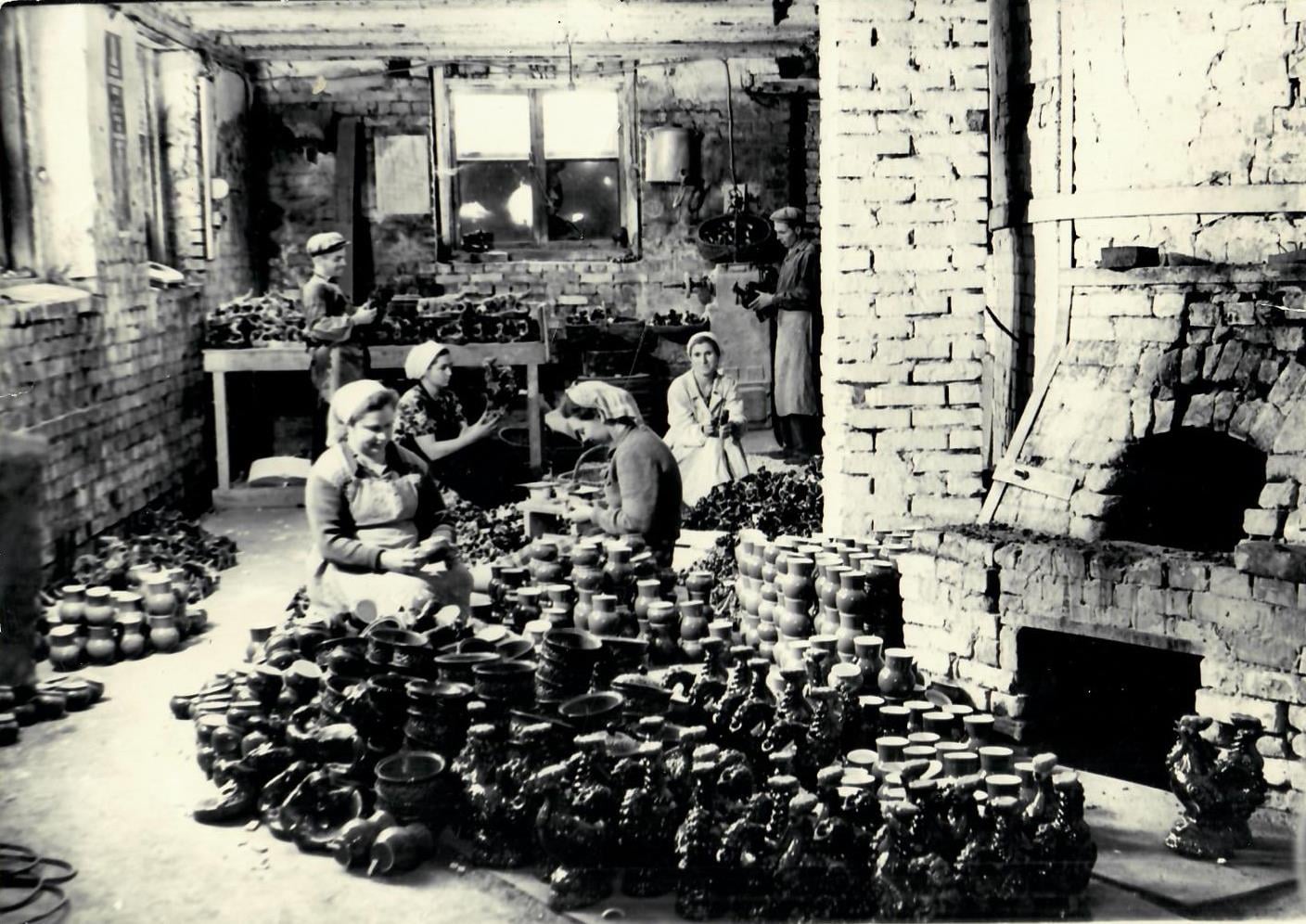 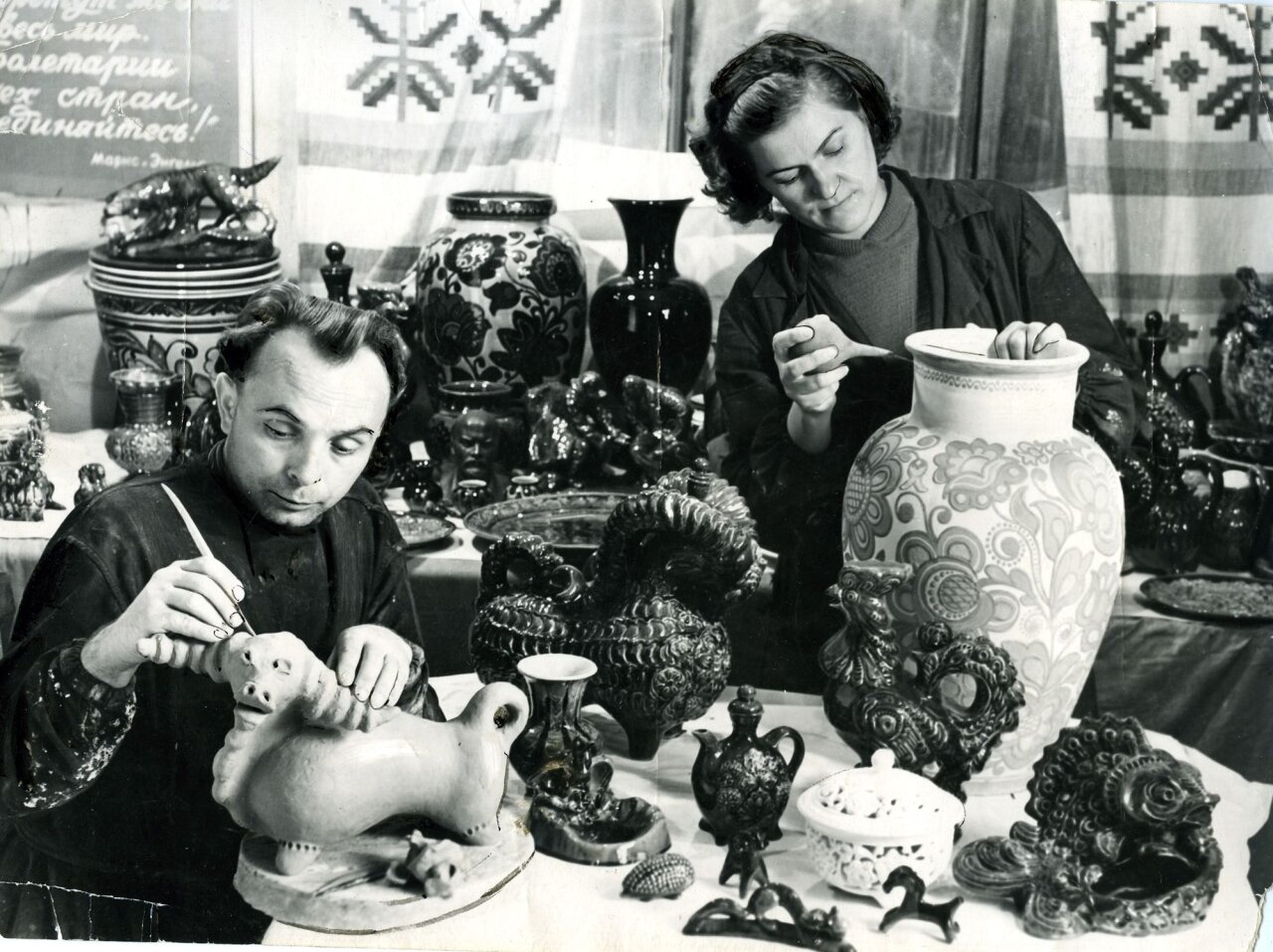 Взяли інтер'ю  в Тетяни Андріївни Слободянюк, Почесної громадянки міста  Василькова, 1951 р.н., директора Васильківського міського центру дитячої та юнацької творчості з 1999 по 2021 роки.
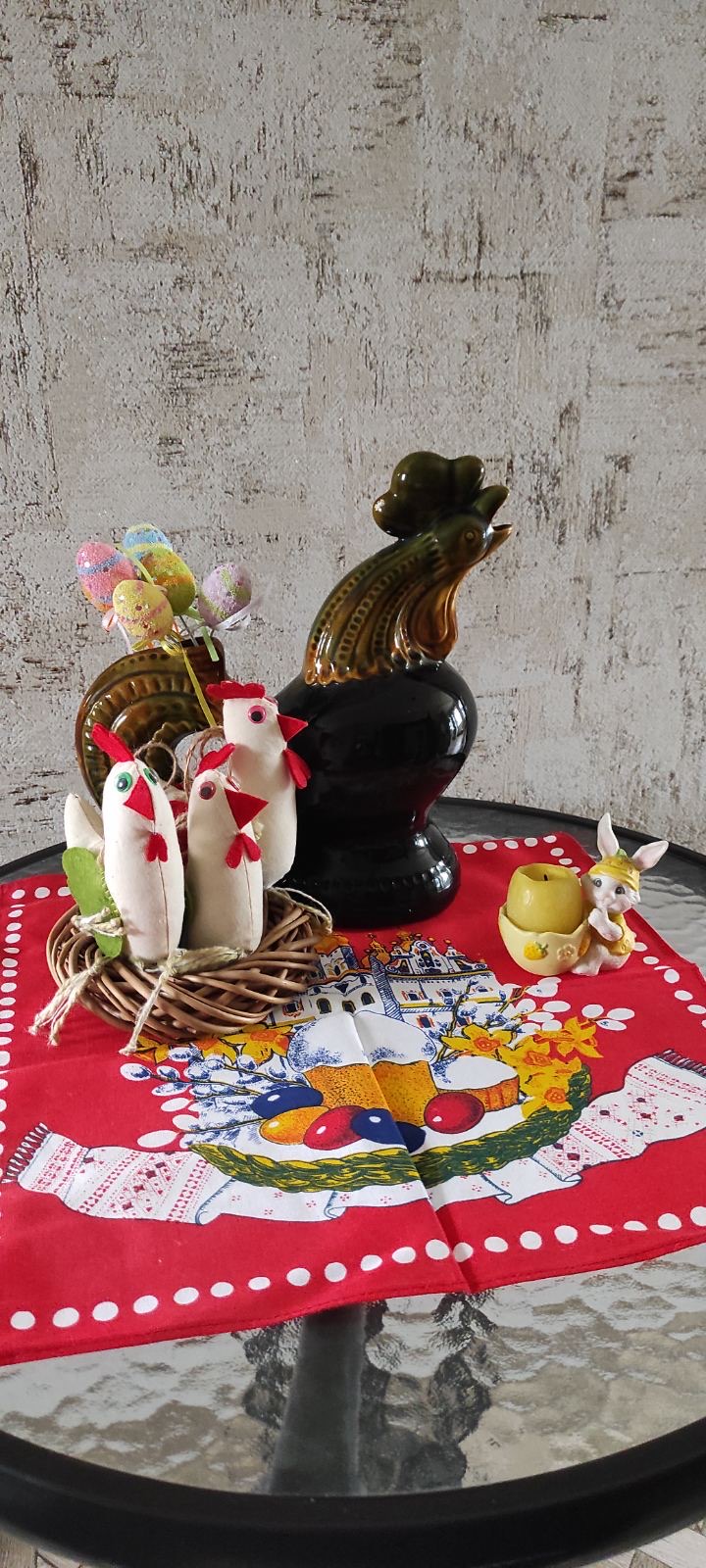 «Коли ми в квітні 2022 року в новинах побачили, як «Півник» вистояв у Бородянці, - розповідає Тетяна Андріївна, - ми зразу ж згадали і про свого «Півника», чоловік знайшов  його на горищі, змив пил десятиліть та поставив на столі в кімнаті. У цей важкий час ми воспрянули духом, у нас з’явилася надія на Перемогу у цій страшній війні».
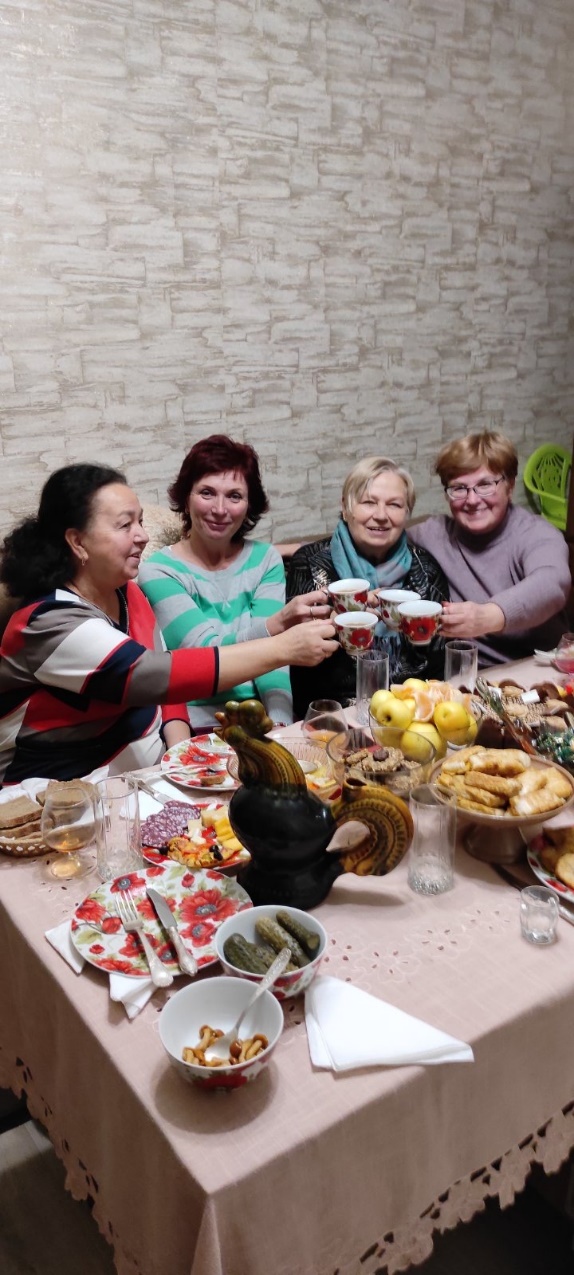 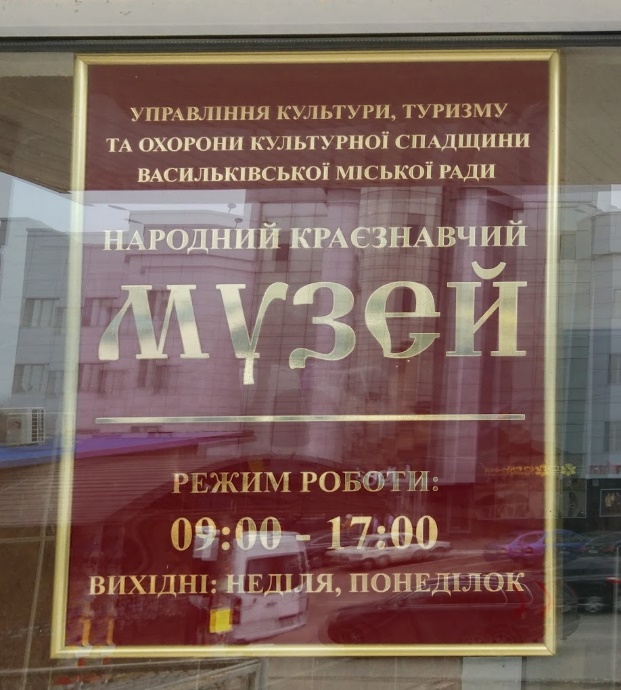 Васильківський краєзнавчий музей


Сьогодні глечик «Півник» займає центральне місце в експозиції керамічних виробів Васильківського майолікового заводу
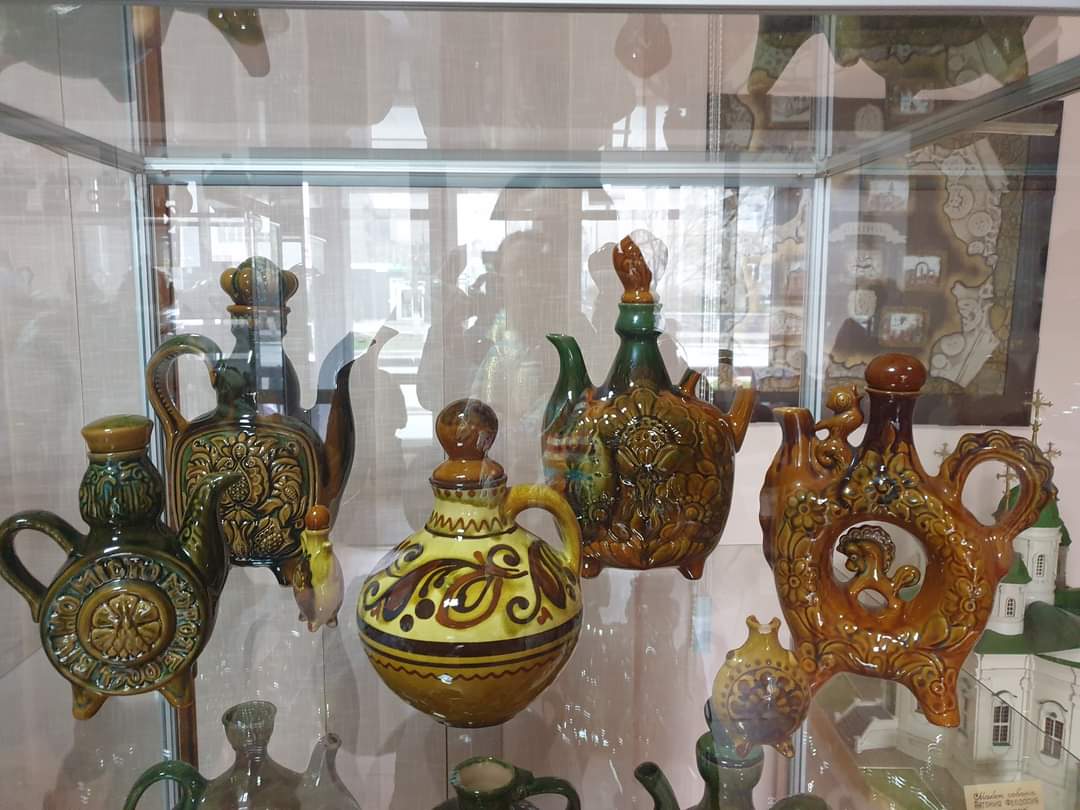 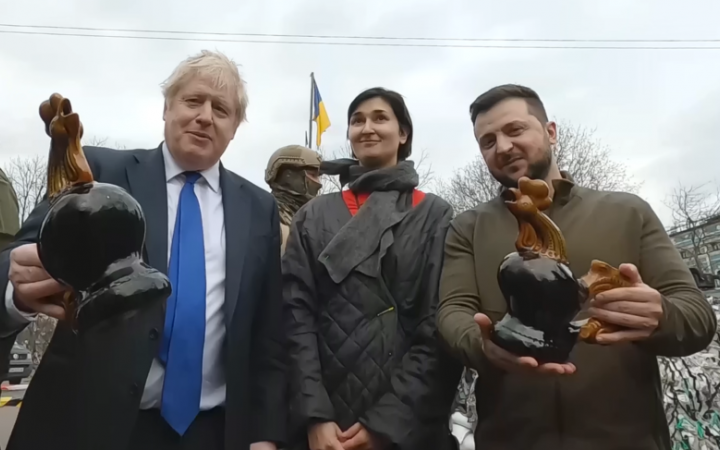 «Півник» «розлетівся» по всьому світу
Борис Джонсон виставив на аукціоні Christie’s  «Півника», якого отримав у подарунок у Києві, в квітні 2022 року, виручені кошти  передав Україні.
З благодійною метою Житомирський народний музей «Ремісничий двір» продав  такого глечика за  16 тисяч гривень, виручені кошти передали на закупівлю автомобіля для фронту
Незламний  «Півник» – поряд з Президентом України Володимиром Зеленським
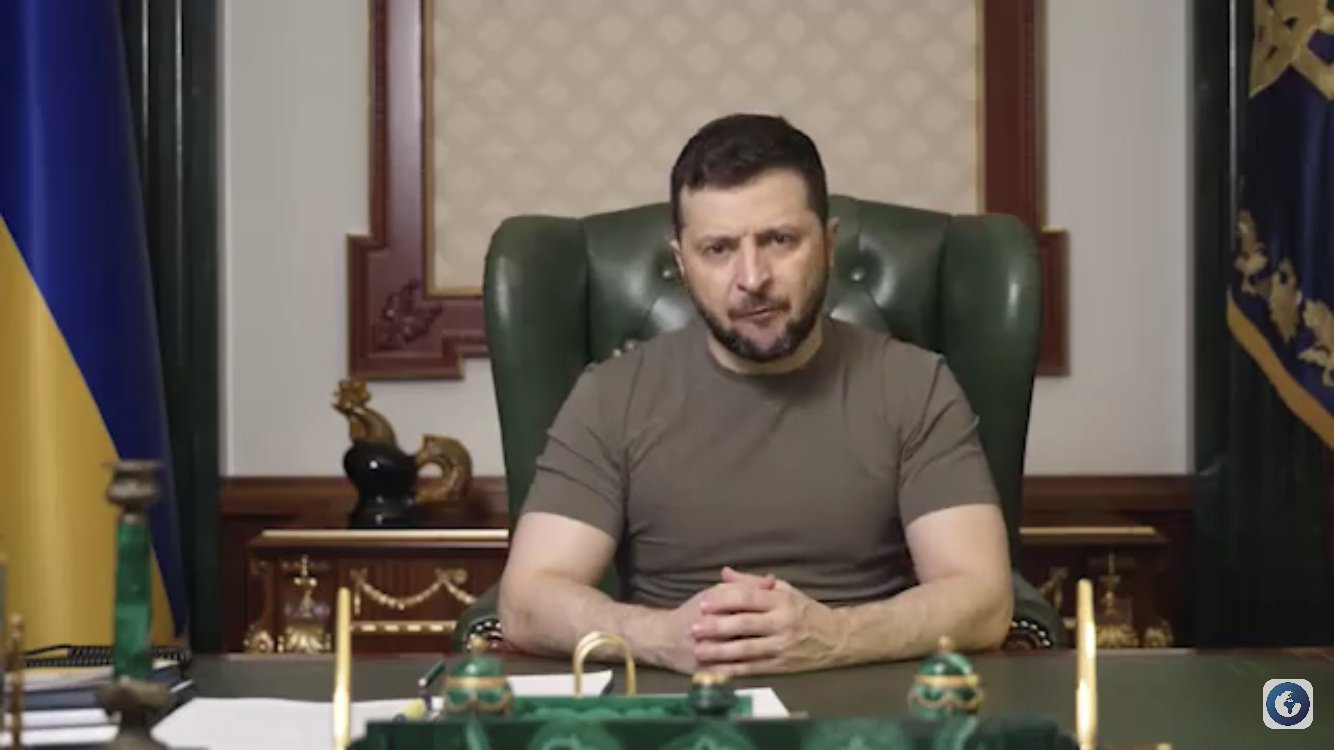 «Півник» поширюється всією Україною
м. Березнев, на Рівненщині скульптура  «Півника», автор  Олександр Сердюк.
Автори мему Олександр Греков та Дмитро Коваленко.
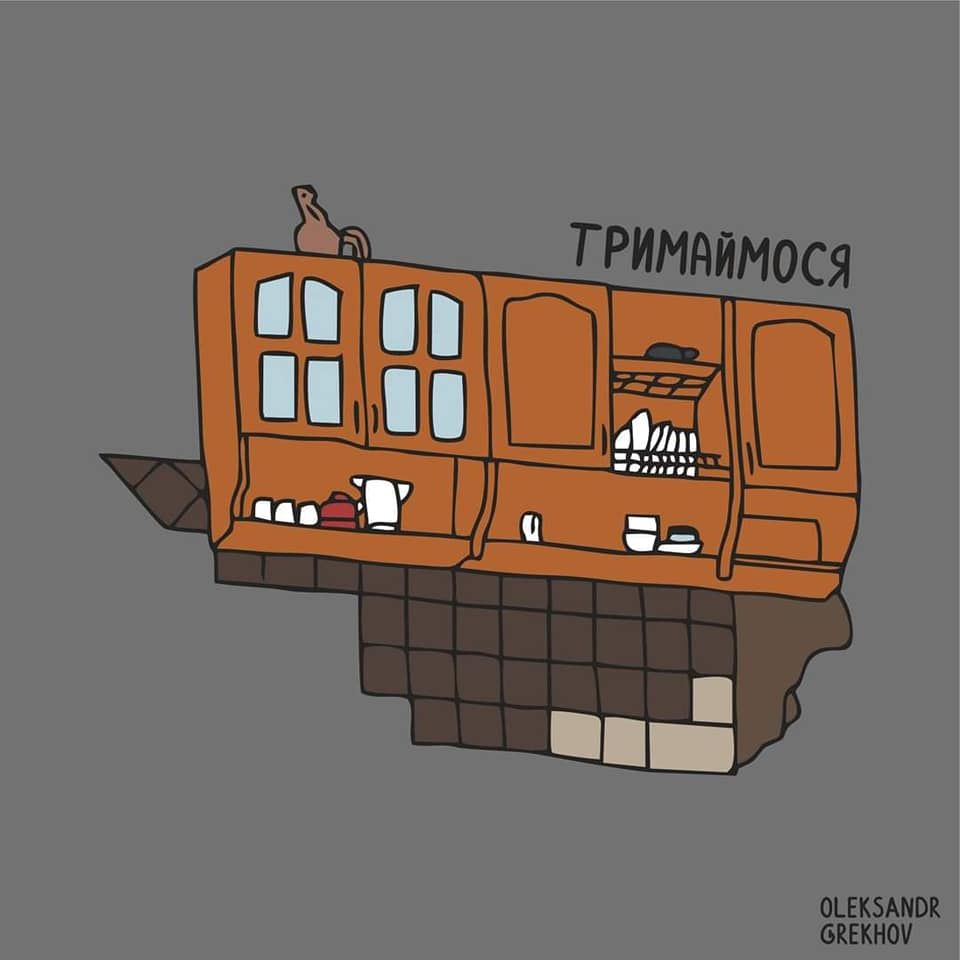 Висновки
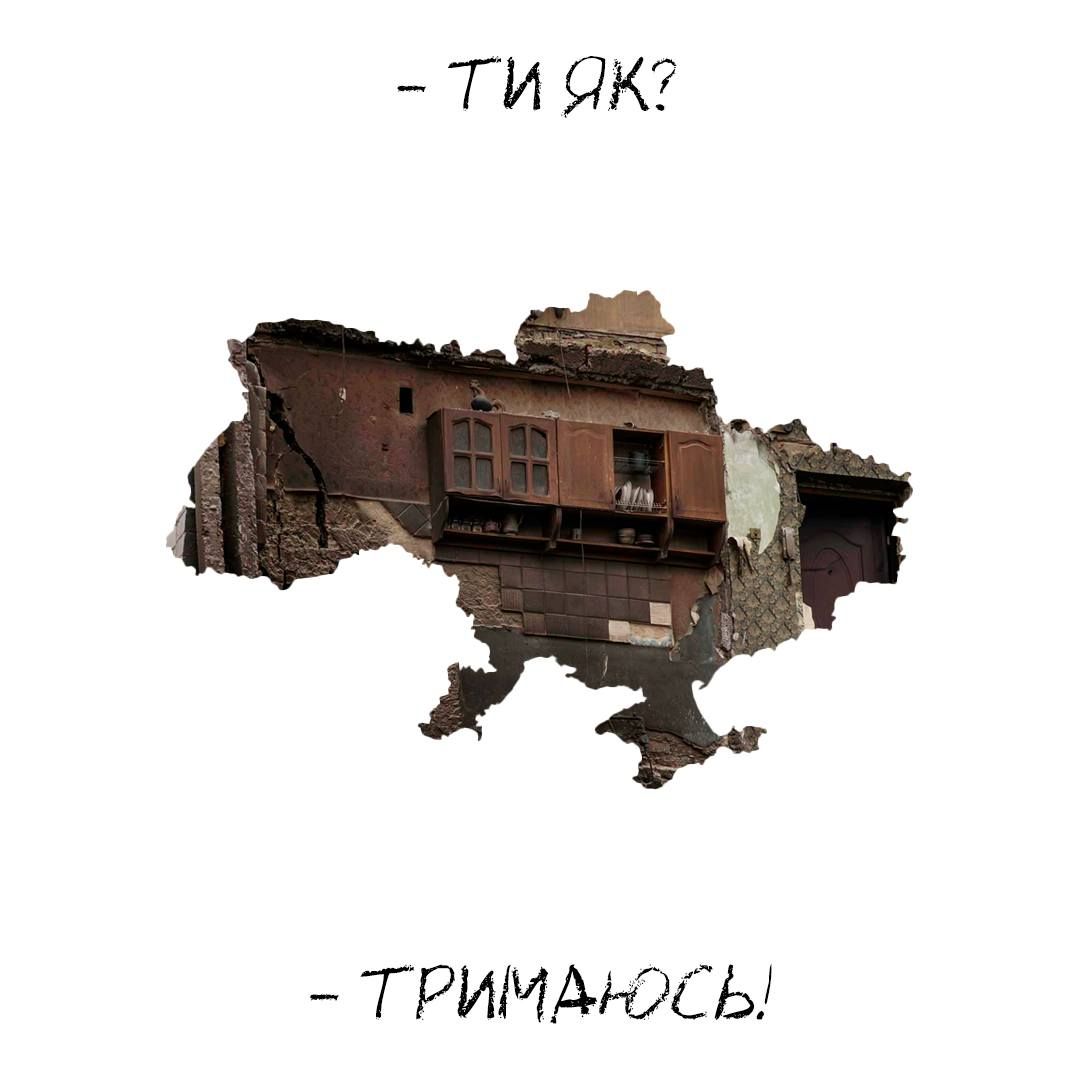 Ми виконали всі поставлені завдання, в результаті дослідження встановили, що в часи повномасштабної війни росії проти Українського народу глиняний  «Півник» став оберегом для родини Слободянюк з міста Васильків та своєрідним символом незламності  українського народу. 
Причини виникнення та  феномен оберегу  – в його  сакральності: все, що створено народом, що базується на традиції та глибині віків,  вселяє впевненість та  надію,  допомагає нам у протистоянні. Незламний  «Півник» надихає продовжувати боротьбу!
Інформаційні джерела:
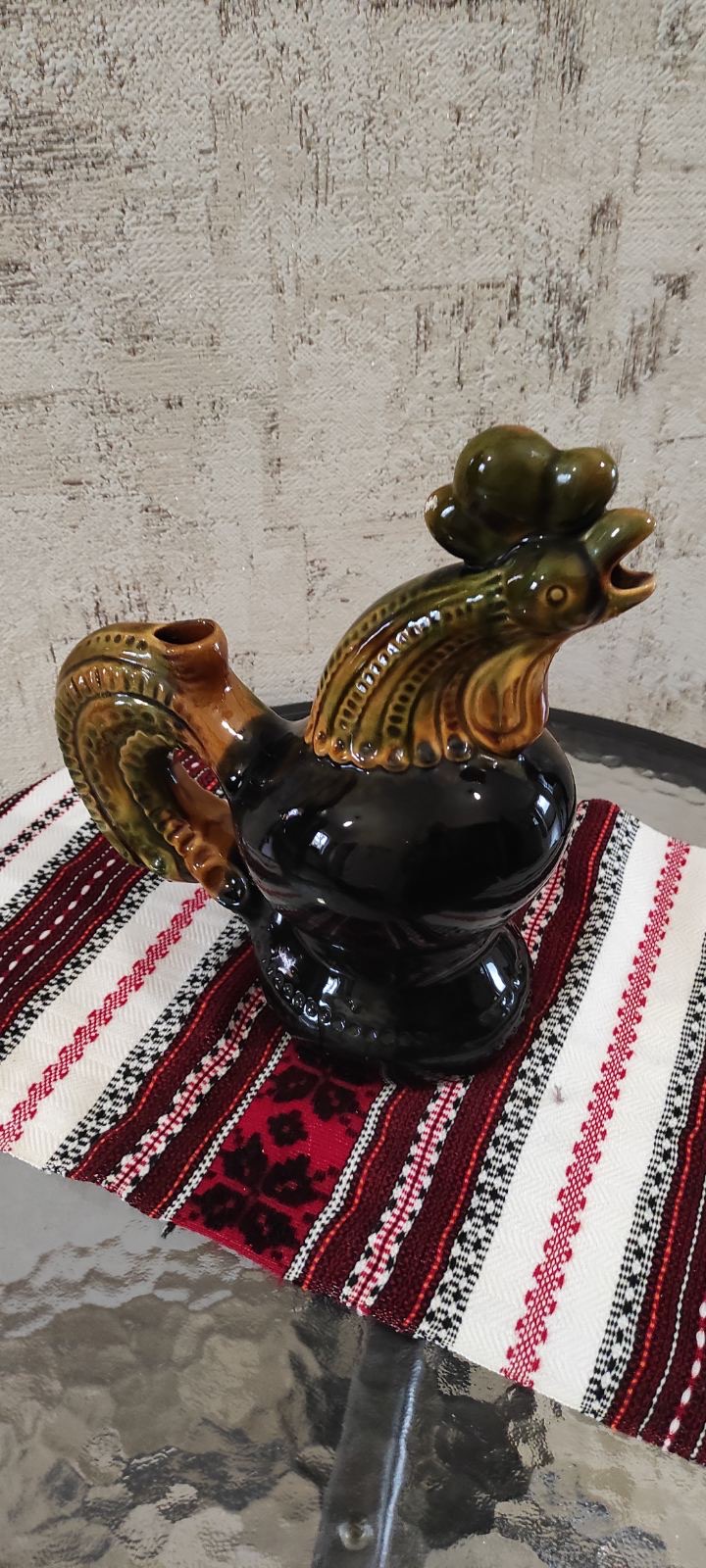 Ірина Требунських.Символ незламності в часи війни, або Де знайти Бородянського півника?  [Електронний ресурс] / Режим доступу: https://gre4ka.info/statti/69284-symvol-nezlamnosti-v-chasy-viiny-abo-de-znaity-borodianskoho-pivnyka
Новий символ української незламності. Фігурка керамічного півника: звідки взявся новий символ української незламності (2plus2.ua) . [Електронний ресурс] / Режим доступу: https://www.google.com/search?q=%D0%A4%D1%96%D0%B3%D1%83%D1%80%D0%BA%D0%B0+%